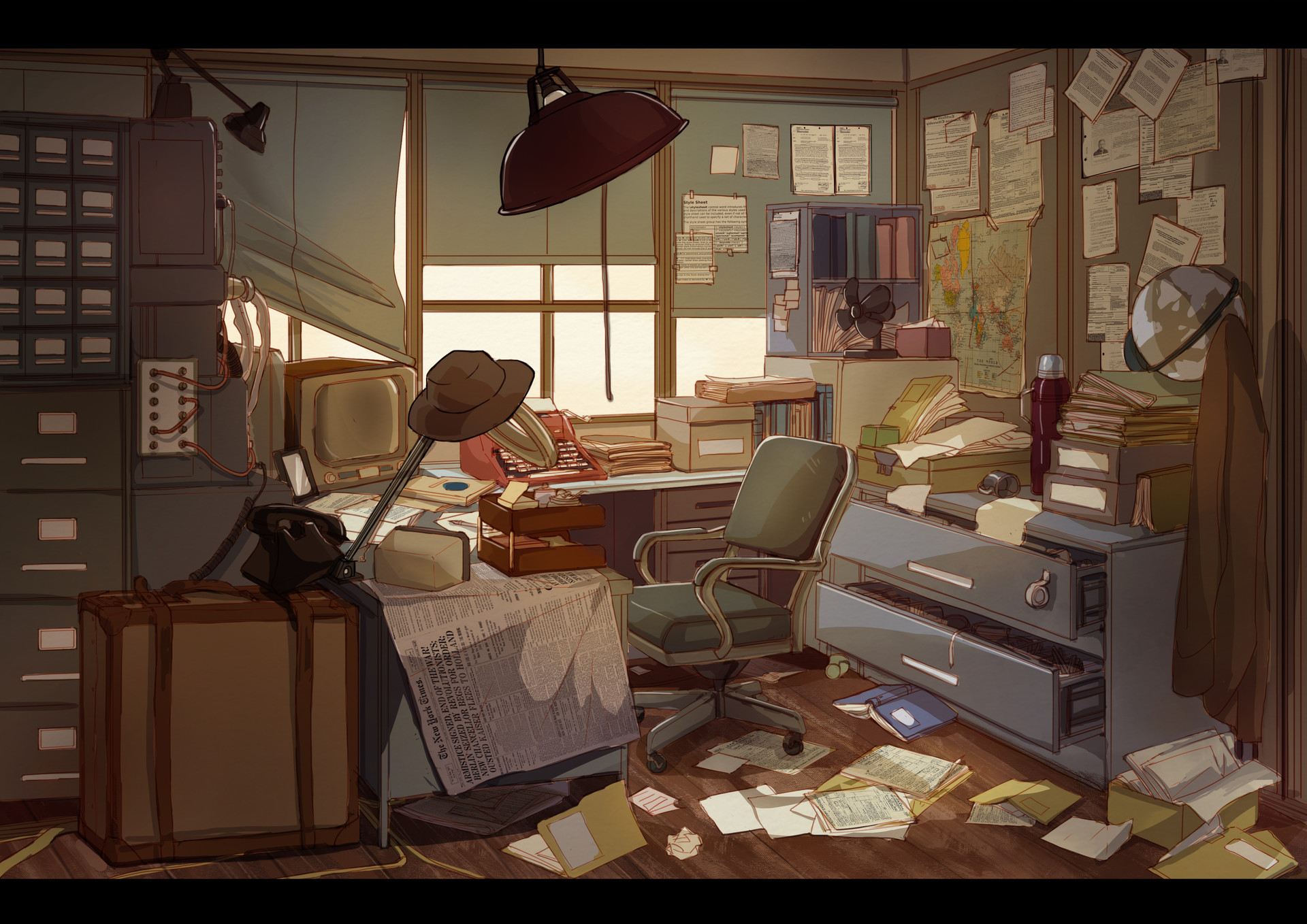 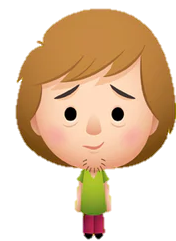 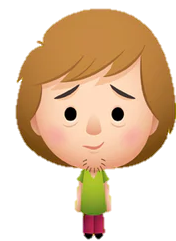 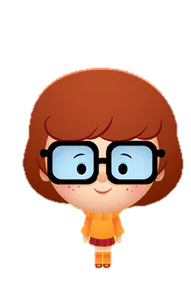 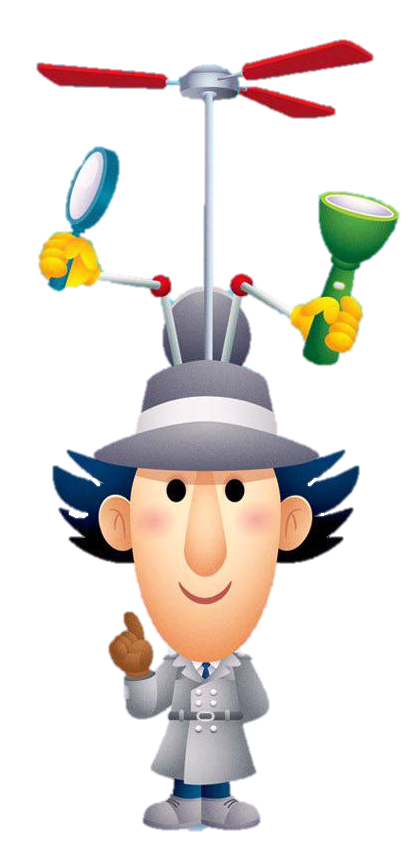 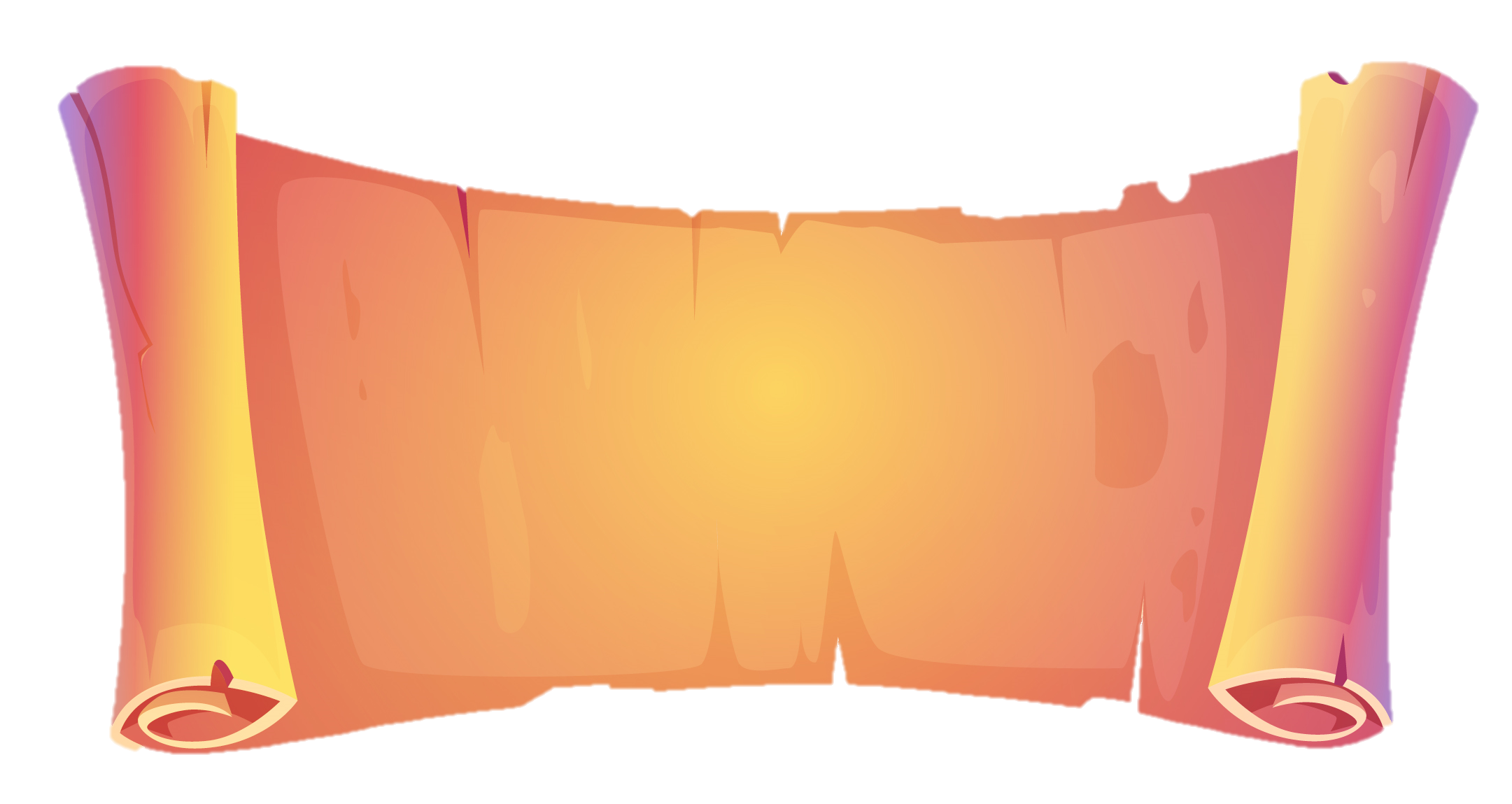 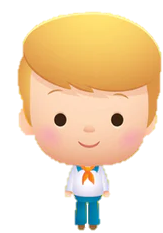 Classe de CP
Madame Lecler
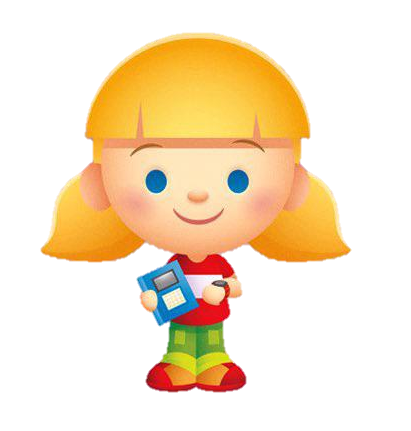 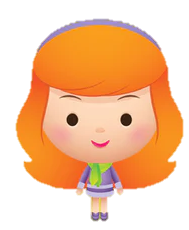 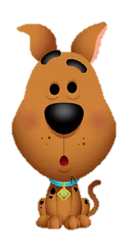 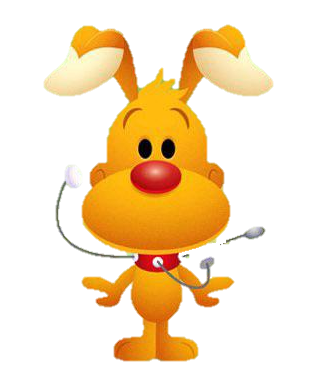 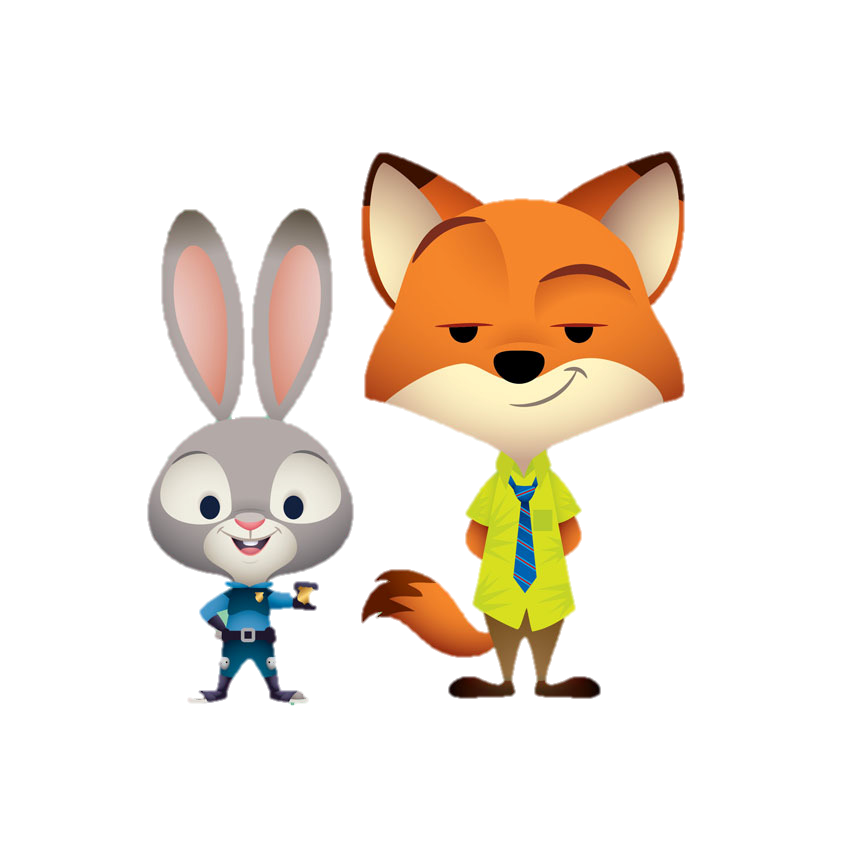 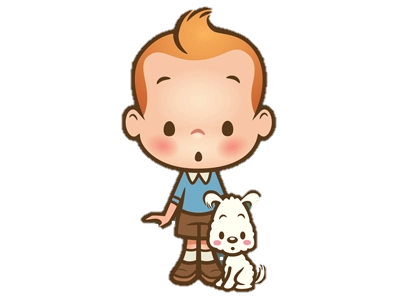